track combinations
tagger energy combinations
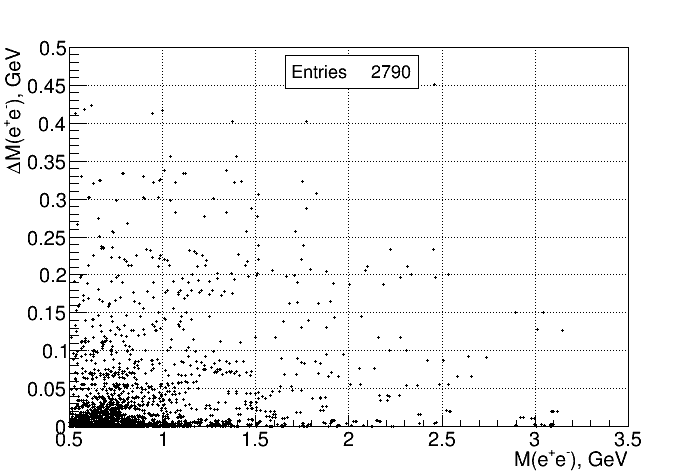 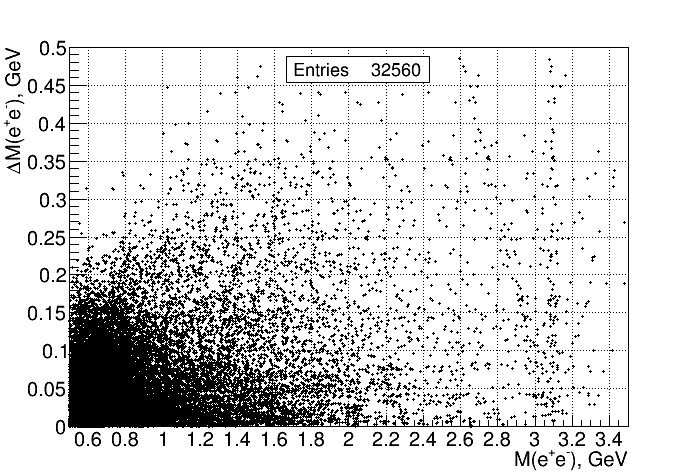 J/y double counting 3% for DM within 30 MeV
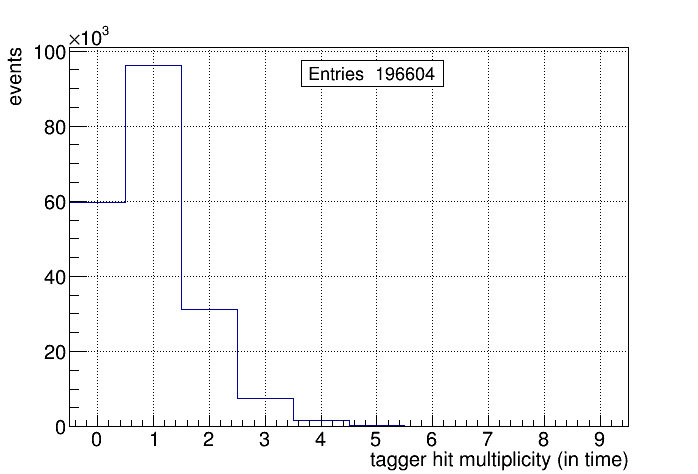 2016     accidentals
2017 low     accidentals
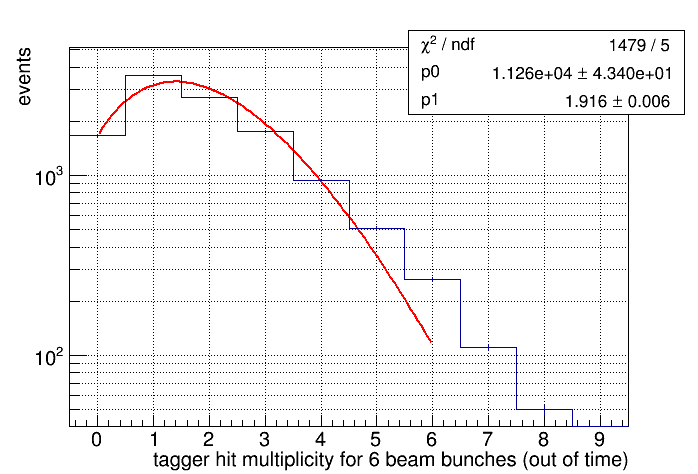 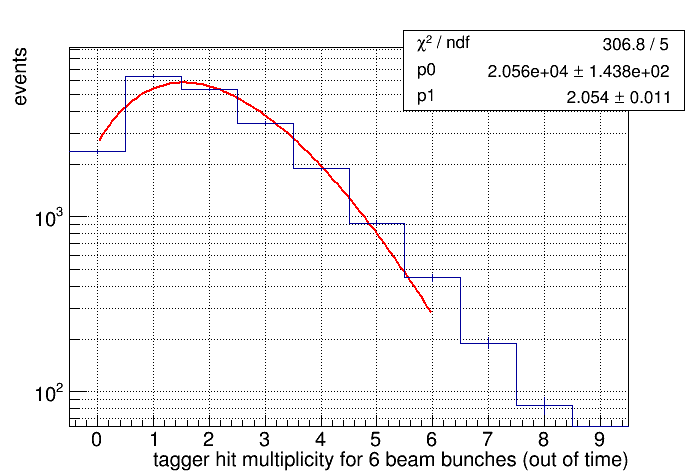 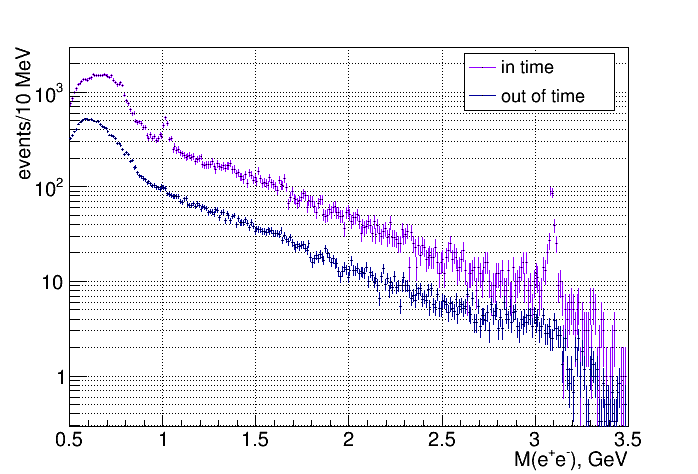